Unidade didáctica 3
A atmosfera
1. Un mundo cambiante.
Que é a atmosfera?
ORIXE
Composición da atmósfera primitiva. De onde procedían estes gases?
https://www.youtube.com/watch?v=FgdBE127FCQ
Cambios da atmósfera
Composición da atmósfera actual
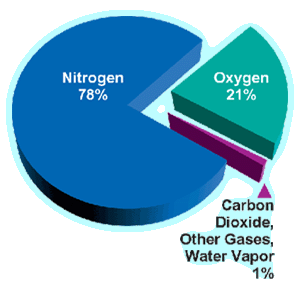 Punto 1: 1, 2, 4 y 5
2. O aire que respiramos
COMPOSICIÓN
Que é o aire?
Onde se comprime a maior parte do aire? Xustifica a resposta
Cal é a composción da atmósfera actual?
Pode ser utilizado o nitróxeno directamente polos animais e plantas?
Cómo se forma o ozono?
De onde procede o CO2? De qué fenómeno é responsable?
ESTRUTURA DA ATMOSFERA
Capas da atmósfera
Características principais das capas.
Efecto invernadoiro
Actividade interactiva
http://www.edistribucion.es/anayaeducacion/8420050/U08/U08_01_EPI_06/8_5_epi_6_nb/index.html
Auroras boreais
https://www.youtube.com/watch?v=CBZTJcytggo
Actividades interactivas
http://www.edistribucion.es/anayaeducacion/8420050/U08/U08_01_EPI_01/ud08_1_nb/index.html
Punto 2: 2, 3
3. Fenómenos atmosféricos
Cal é o principal motor que ocasiona os movementos na atmósfera?
PRESIÓN ATMOSFÉRICA
Que é a presión atmosférica?
Cales son os factores que varían a presión atmosférica?
Qué son as isobaras?
Cómo se forma unha borrasca?
Cómo se forma un anticiclón?
A que denominamos ventos?
(Ler sabías que…)
NUBES E PRECIPITACIÓNS
Que son as nubes?
Cales son os mecanismos polos que se poden formar as nubes?
(Ler sabías que…)
Cando se producen as precipitacións?
Que tipos de precipitacións distinguimos?
https://www.youtube.com/watch?v=Z2vUfRZn1yA

EFECTO INVERNADOIRO
Que é?
https://www.youtube.com/watch?v=MFWQ53x8bDE
Actividade interactiva
http://www.edistribucion.es/anayaeducacion/8420050/U08/U08_01_EPI_03/8_3_epi_3_nb/index.html


http://www.edistribucion.es/anayaeducacion/8420050/U08/U08_01_EPI_04/8_4_epi_4_nb/index.html
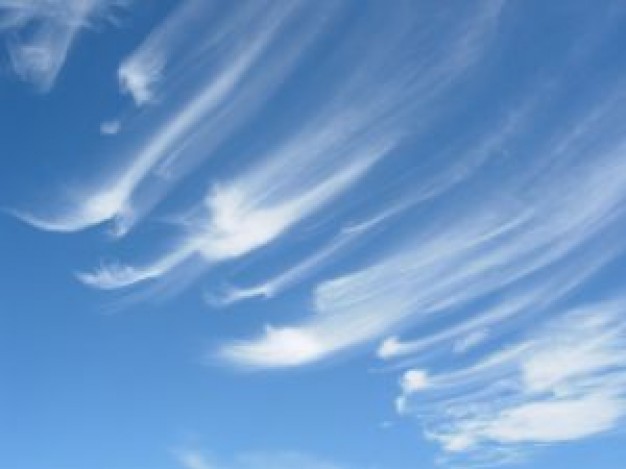 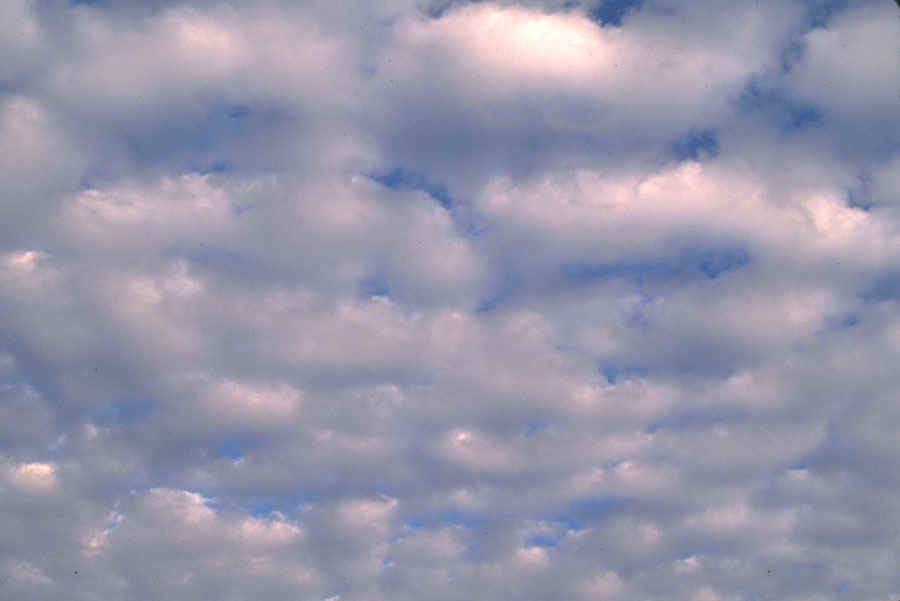 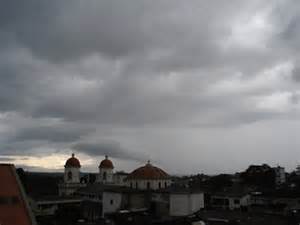 Efecto invernadoiro
Punto 3: 1, 3, 5 e 6
4. Seres vivos e atmósfera
Leer e facer a actividade 3
NON ENTRA NO EXAME
5. Contaminación atmosférica
Fontes emisores de contaminantes
Diferenza entre contaminantes primarios e secundarios
Efectos da contaminación atmosférica sobre a contorna:
Chuvia ácida
Rotura da capa de ozono
Efecto invernadoiro artificial
“Smog”
Efectos da contaminación atmosférica sobre as persoas:
Cales son os efectos da contaminación da atmósfera nas persoas?
Que obxectivo perseguen as medidas correctoras? Indica 2 exemplos
Que obxectivo perseguen as medidas preventivas? Pon 2 exemplos
Chuvia ácida
Capa de ozono
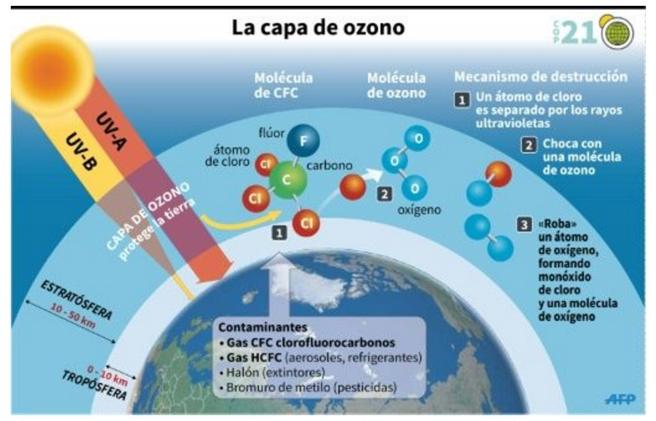 7. Ao peche
Exercicio de avalíate
Exercicio de reforza
As seguintes diapositivas non entran no exame
7. O estado da atmosfera. A meteoroloxía
Diferenza entre mapas meteorolóxicos e mapas significativos.
Que é a meteoroloxía?
Que é o tempo meteorolóxico?
Instrumentos meteorolóxicos
Los instrumentos meteorologicos.ppt
Actividades interactivas
http://www.edistribucion.es/anayaeducacion/8420050/U08/U08_01_EPI_06/8_5_epi_6_nb/index.html


http://www.edistribucion.es/anayaeducacion/8420050/U08/U08_01_EPI_06/8_5_epi_6_nb/index.html
8. As previsións meteorolóxicas e o clima
Qué tempo conleva unha borrasca?
Qué tempo conleva un anticiclón?
Qué sucede na Península Ibérica con respeto ás borrascas e aos anticiclóns?
Qué diferenza hai entre o tempo meteorolóxico e o clima?
Páx 54: 21,23,30,33
Páx 55: 34, 35